CARLI Annual Meeting 2013    Dave Green & Lynda Duke
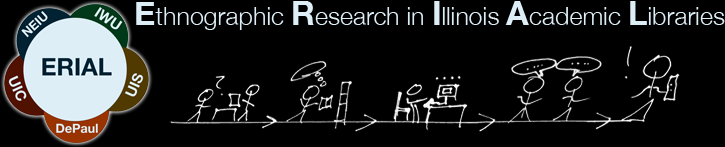 Lynda Duke 
Associate Dean of Curricular and 
Faculty Development
Illinois Wesleyan University
PI for  ERIAL at IWU
Dave Green 
Associate Dean of Libraries
Northeastern Illinois University
Project Director, ERIAL
Leveraging research results for change
CARLI Annual Meeting
11/01/2013
Presentation Points
2
Dave:  Very Brief outline of the ERIAL research project  
Lynda:  How Illinois Wesleyan University utilized its research results 
Dave:  How Northeastern Illinois University utilized its research results
CARLI Annual Meeting 2013    Dave Green & Lynda Duke
11/01/2013
Presentation Points
3
Dave:  Very Brief outline of the ERIAL research project  
Lynda:  How Illinois Wesleyan University utilized its research results 
Dave:  How Northeastern Illinois University utilized its research results
CARLI Annual Meeting 2013    Dave Green & Lynda Duke
11/01/2013
Question
4
?
CARLI Annual Meeting 2013    Dave Green & Lynda Duke
11/01/2013
ERIAL:  background
5
Funding: LSTA grant from the Illinois State Library totaling $337,000  
Original field research gathered over two years (2008-2010)  
Participants: five Illinois academic libraries 
About 25 librarians 
Two full time anthropologists
Applied research project
Improve services to patrons at the five libraries 
Create a free toolkit for other libraries to use
www.ERIALproject.org
CARLI Annual Meeting 2013    Dave Green & Lynda Duke
11/01/2013
ERIAL:  background
6
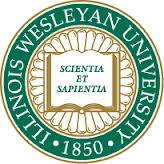 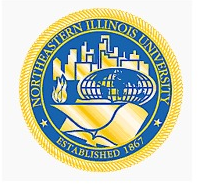 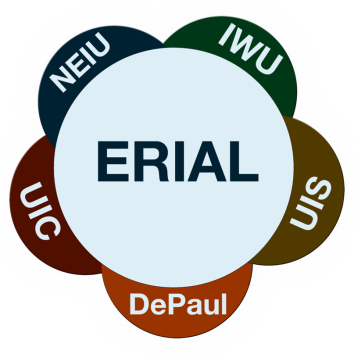 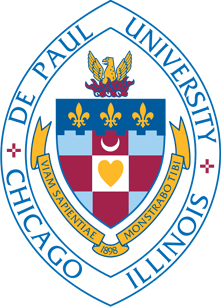 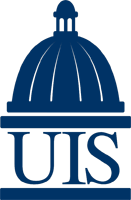 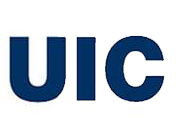 CARLI Annual Meeting 2013    Dave Green & Lynda Duke
11/01/2013
ERIAL:  background
7
Goals:
1.  to gain a better understanding of undergraduates’ research processes based on firsthand accounts of how they obtained, evaluated, and managed information for their assignments; 
2.  to explore how relationships between teaching faculty, librarians, and students shaped these processes; 
3.  to assess the roles of academic libraries and librarians within students’ research practices; 
4.  and finally, to adjust library services to address students’ needs more effectively.
CARLI Annual Meeting 2013    Dave Green & Lynda Duke
11/01/2013
ERIAL:  background
8
ERIAL methods
CARLI Annual Meeting 2013    Dave Green & Lynda Duke
11/01/2013
Presentation Points
9
Dave:  Very Brief outline of the ERIAL research project  
Lynda:  How Illinois Wesleyan University utilized its research results 
Dave:  How Northeastern Illinois University utilized its research results
CARLI Annual Meeting 2013    Dave Green & Lynda Duke
11/01/2013
[Speaker Notes: Read slide]
Presentation Points
10
Dave:  Very Brief outline of the ERIAL research project  
Lynda:  How Illinois Wesleyan University utilized its research results 
Dave:  How Northeastern Illinois University utilized its research results
CARLI Annual Meeting 2013    Dave Green & Lynda Duke
11/01/2013
Action items and results
11
Each library created ranked action items list
NEIU’s list 
Organizations, people outside of the university
University departments, people outside of library 
Service/needs of students
Website, online resources, catalog
Library facilities and space
NEIU’s action item list
CARLI Annual Meeting 2013    Dave Green & Lynda Duke
11/01/2013
Action items and results
12
Response from the teaching faculty
CARLI Annual Meeting 2013    Dave Green & Lynda Duke
11/01/2013
Action items and results
13
Response from the teaching faculty
CARLI Annual Meeting 2013    Dave Green & Lynda Duke
11/01/2013
Action items and results
14
Response from the students
CARLI Annual Meeting 2013    Dave Green & Lynda Duke
11/01/2013
Action items and results
15
Response from faculty & administration
Changes in orientation requirements 
Changes in instruction requirements 
Changes in the curriculum
CARLI Annual Meeting 2013    Dave Green & Lynda Duke
11/01/2013
Action items and results
16
Innovation Grant:  explaining from the ground up
Library Renovation
Pursuing other grants
CARLI Annual Meeting 2013    Dave Green & Lynda Duke
11/01/2013
Action items and results
17
Innovation Grant video tutorials: 
8-10 commercially produced videos by end of year
Supported by additional in-house videos
Learning outcomes & topics based on ERIAL findings
CARLI libraries may use videos by simply crediting NEIU
Link to videos:  http://www.youtube.com/channel/UCN-y4k7RbmuPCvixNBbCIsQ 
Link to vendor’s website: http://flymachinepictures.com/
For more info contact Molly Mansfield, Access & Information Services Librarian m-mansfield@neiu.edu
CARLI Annual Meeting 2013    Dave Green & Lynda Duke
11/01/2013
Thank You
18
A heartfelt thanks to the State Library, IMLS, CARLI, the ERIAL librarians, and all of you listening today.
Questions
?
CARLI Annual Meeting 2013    Dave Green & Lynda Duke
11/01/2013